Spider report by Linda
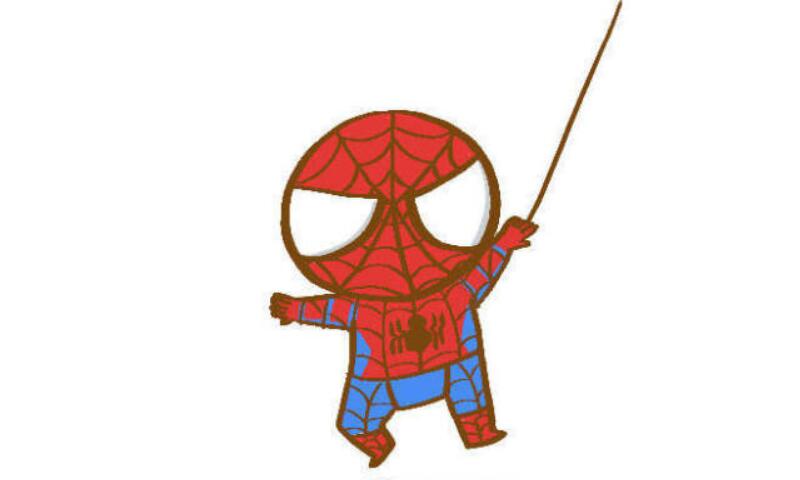 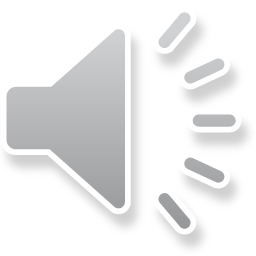 spider in Harry Potter
Aragog
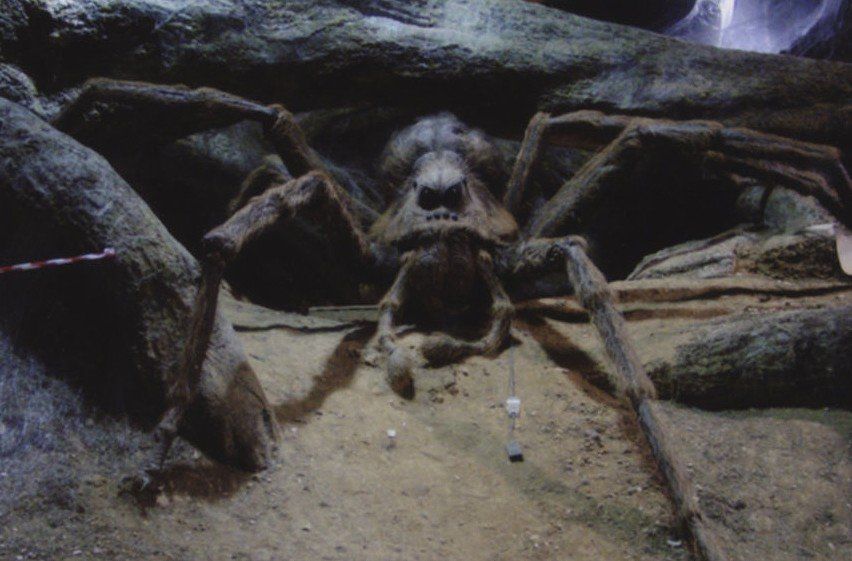 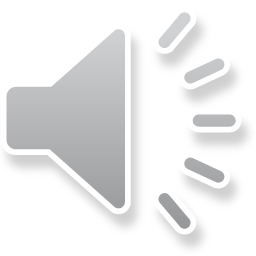 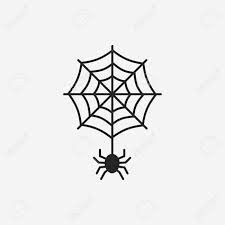 symbol of spider
creativity

aggressive

center of the world
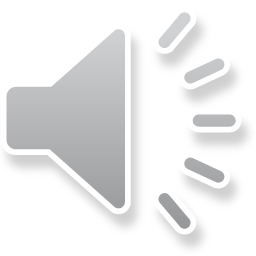 Spider in dreams
fear
lock
need to take some time out for cleaning
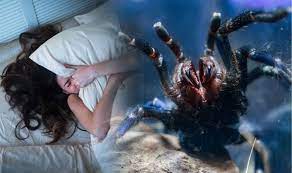 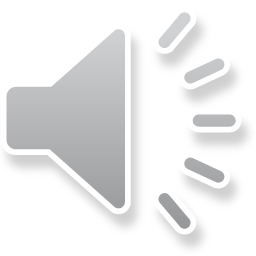 In Hopi mythology
Spider Grandmother  
   A folklore of Native Southwestern American
It’s the biggest planet of them all
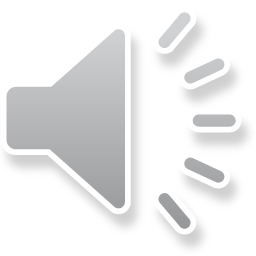 shape of common woman or a spider
help people in human shape
spider Grandmother is seen as a leader a wise individual who represents good things.
VENUS
thank you for your listening ~
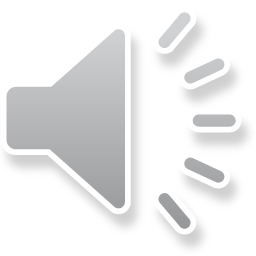